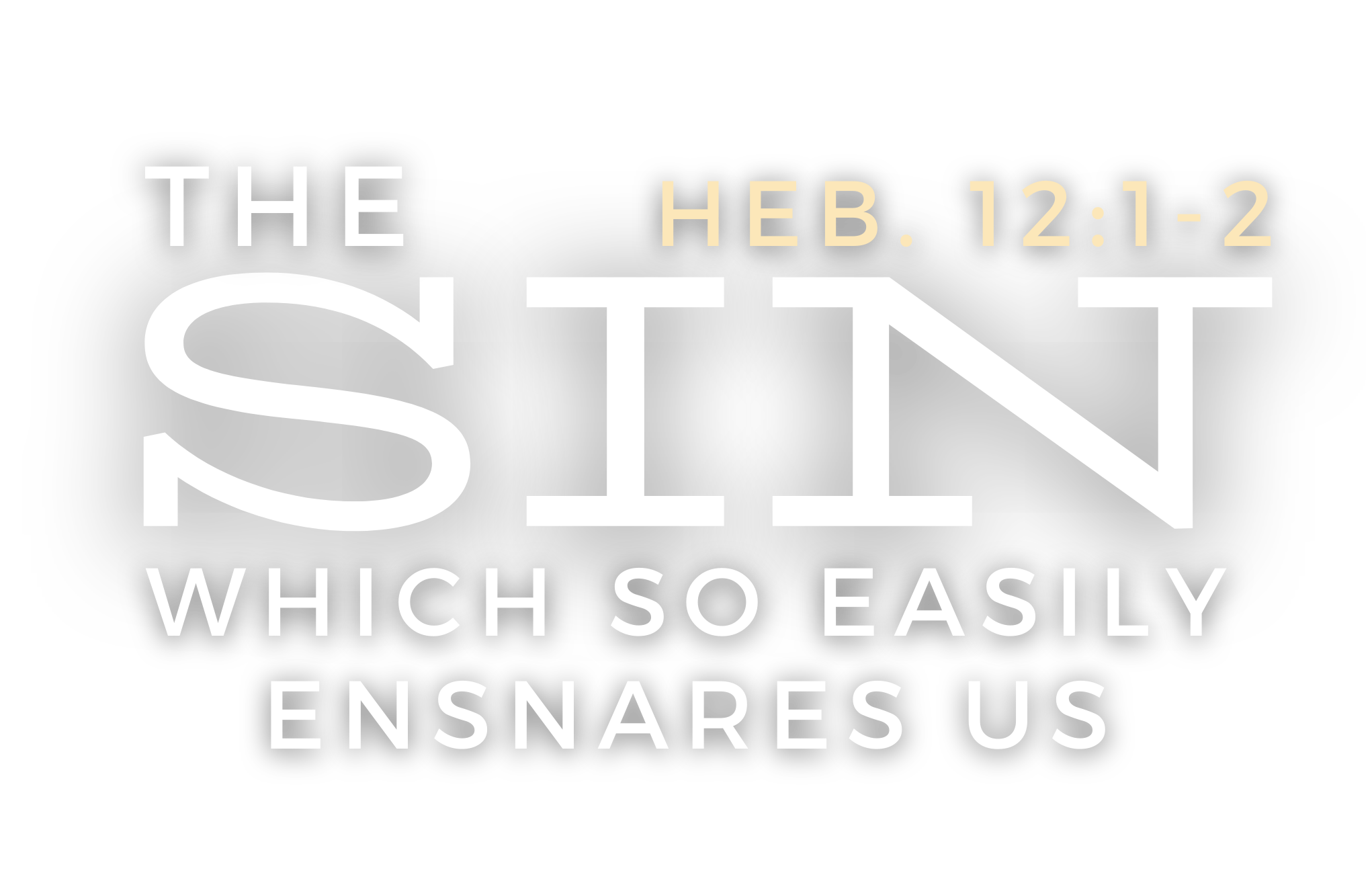 The Text in Context
Language
Ho (“the”) euperistatos (“which so easily ensnares”) hamartia (“sin”)
Euperistatos (1x in NT) – eu, “well,” peri, “around,” statos, “standing,” i.e., easily encompassing (VINE)
Unbelief surrounded the Hebrew readers.
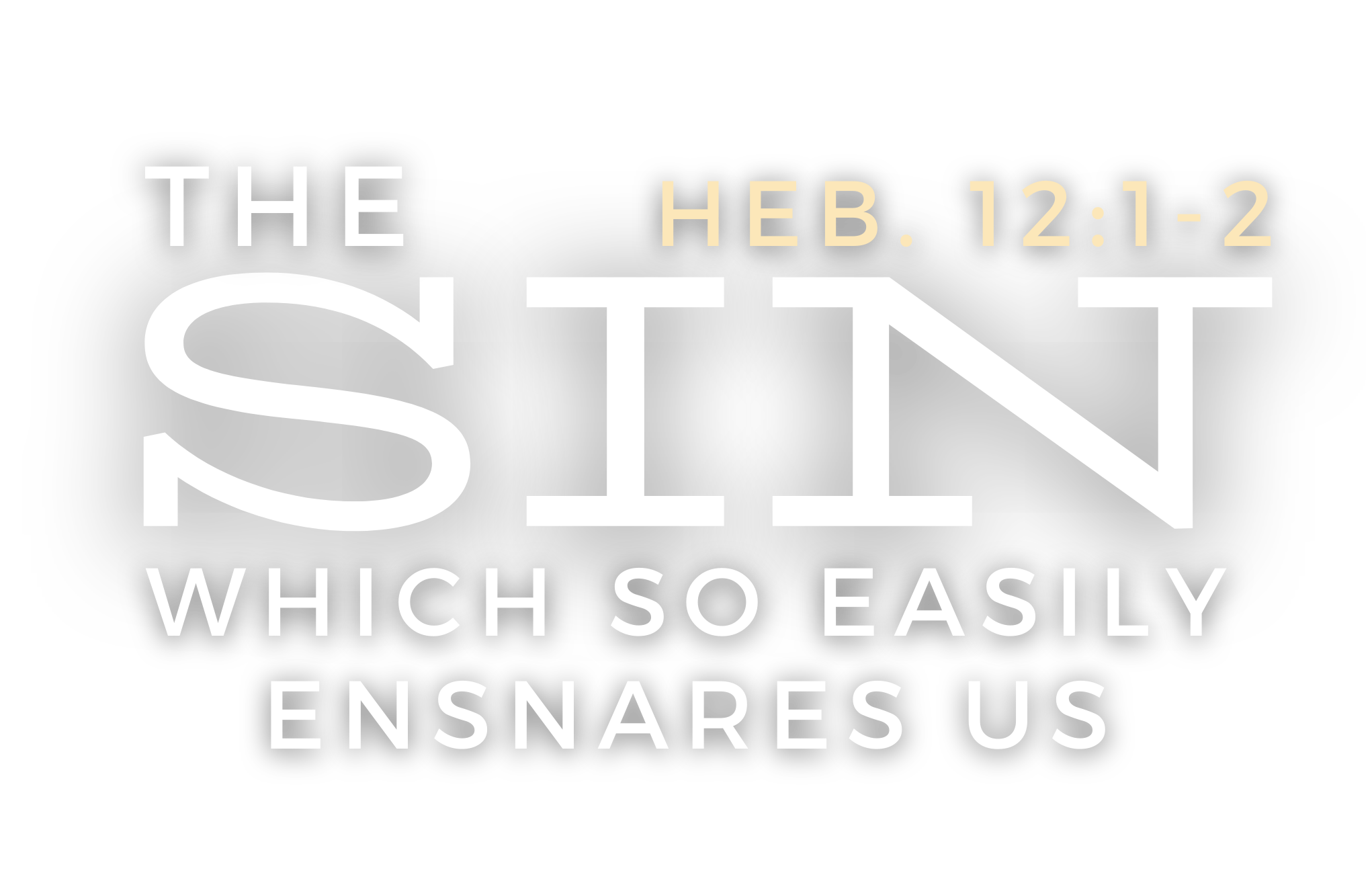 The Text in Context
Warning and Exhortation of the Writer
Warning of apostasy – 2:1; 3:12; 4:11; 6:4-6; 10:35-39; 12:14-17, 25
Exhortation to faith – 3:12, 18-19; 10:35-39; 11; 12:2
Their faith was wavering. If they did not start trusting in God, they would not finish the race.
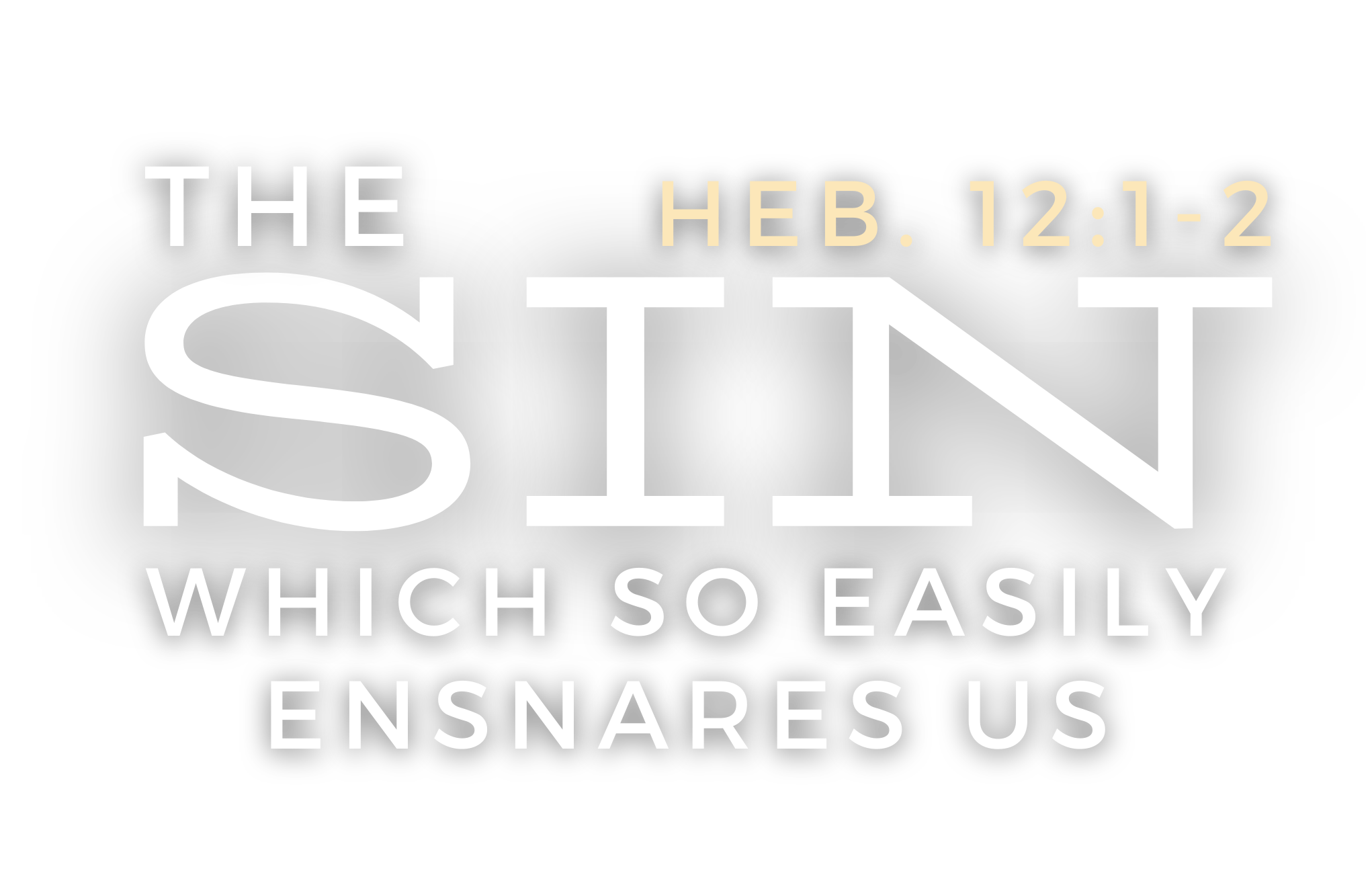 Lay Aside the Sin of Unbelief
Do you trust the steadfastness of God’s word? (2:1-4)
Do you trust God’s evaluation of sin? (3:12-14; 12:16-17)
Do you trust the ability and aid of our High Priest? (4:14-16; 7:23-25)
Do you trust God’s promise of judgment? (4:11-13; 9:27; 10:30-31)
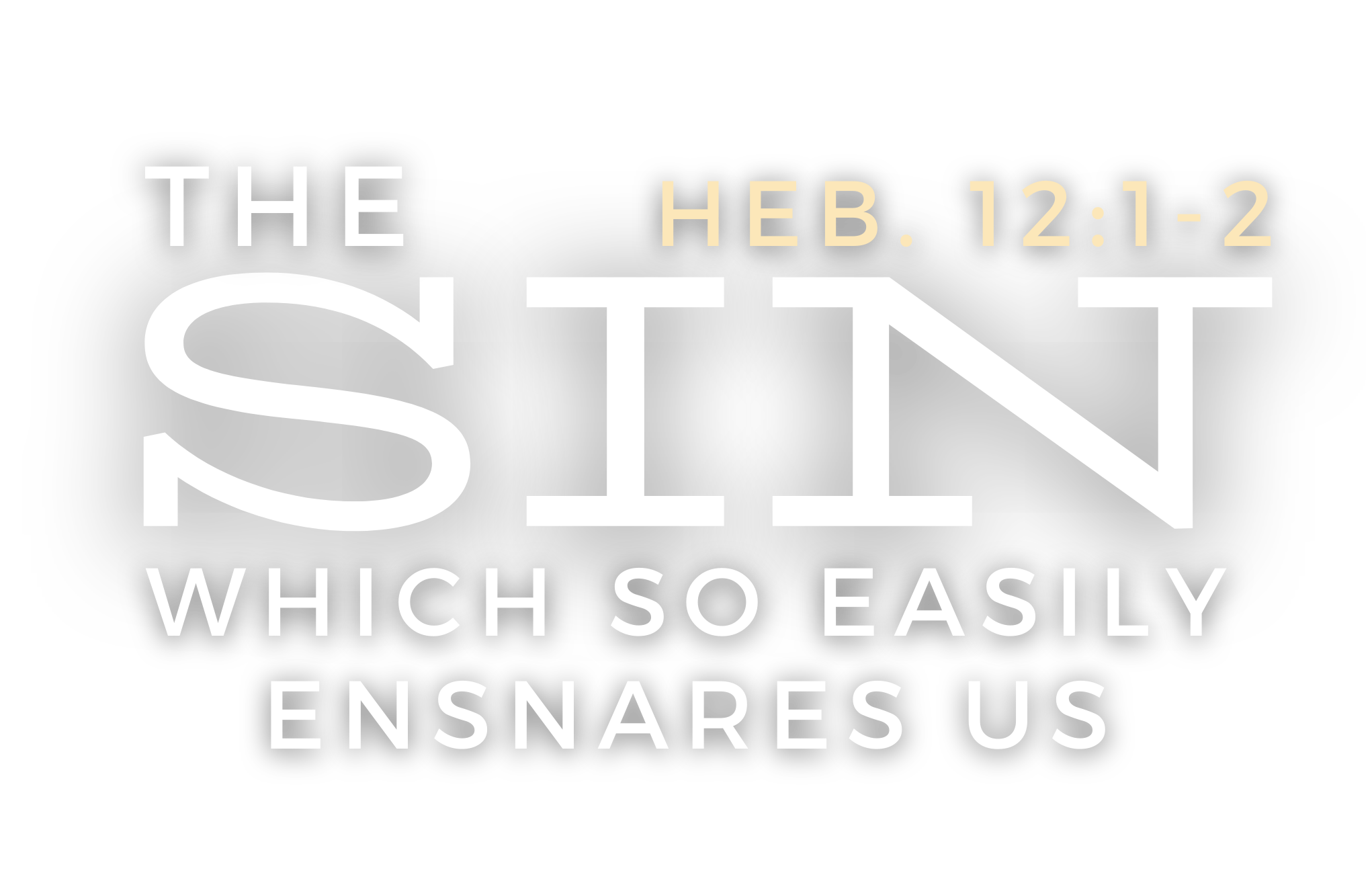 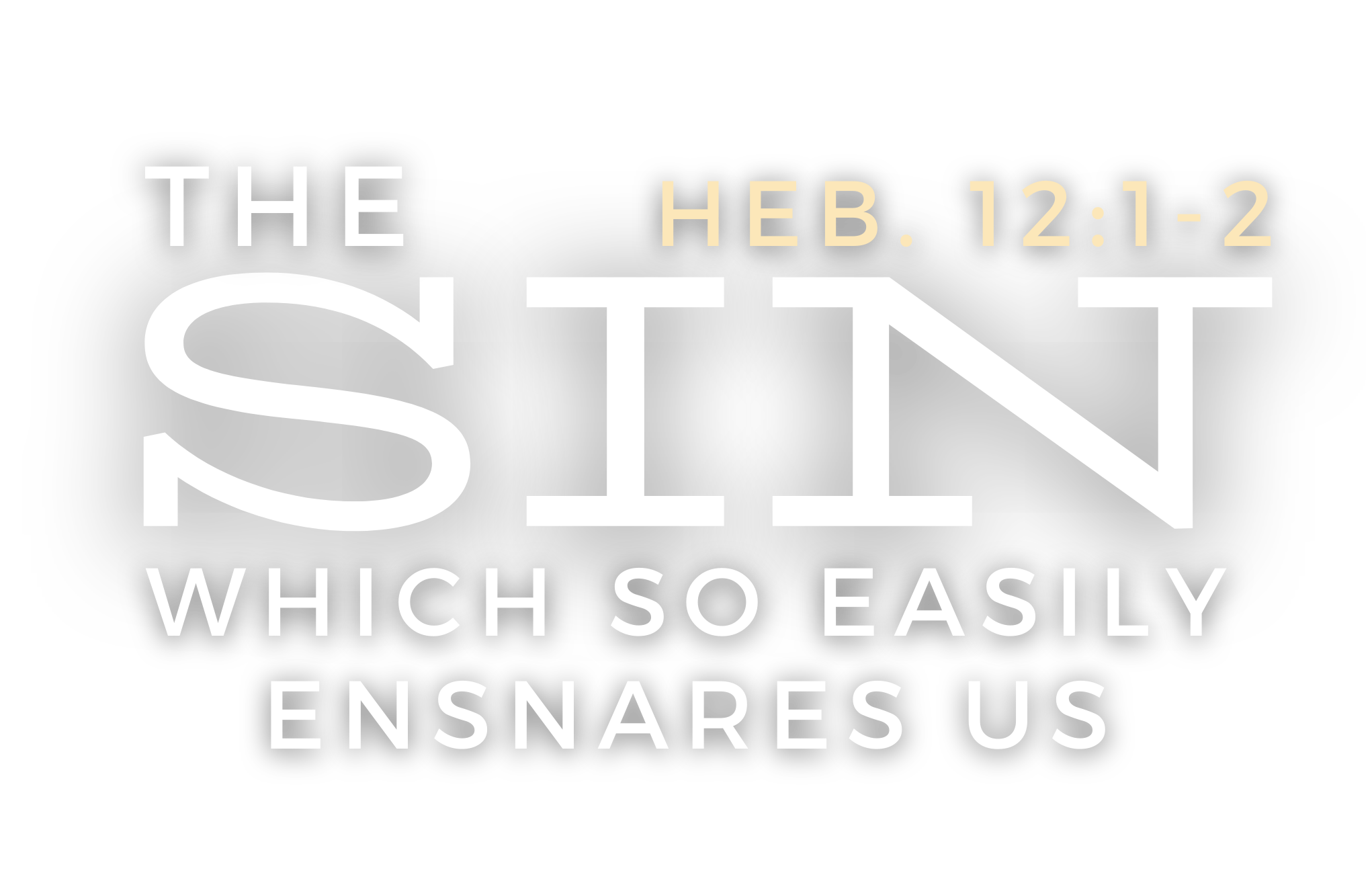